Esszéírás (rövid esszé)
konkrét, lehatárolt téma
 meghatározott terjedelem (16 sor)
szempontok (kompetenciák):Tájékozódás térben és időbenKommunikáció, a szaknyelv alkalmazásaForráshasználat (1 forrás)Eseményeket alakító tényezők feltárása + kritikai és problémaközpontú gondolkodásFeladatmegértés (formális)
A feladat megértése
A forrás és ismereteid alapján mutasd be, hogyan változott meg a kereszténység és a Római Birodalom viszonya a IV. század folyamán és indokold meg, miért következett be a változás! 

elolvasom-megértem
vázlatot írok (3-4 vázlatpont)
az egyes vázlatpontok mellé szakkifejezéseket, dátumokat, helyszíneket + személyeket írok
Forráshasználat
„Most, miután én, Constantinus [...] a közjóléttel és közbiztonsággal kapcsolatosan mindent megtárgyaltunk, [...] elsősorban azt rendeltük el, amiben az istenségnek kijáró tisztelet megnyilatkozik, hogy ti. a keresztényeknek is, és mindenkinek megengedjük, hogy szabadon azt a vallást kövessék, amelyiket akarják.” (Türelmi rendelet)
elolvasom-megértem
a témával kapcsolatos információt rögzítek a szövegből + fűzök hozzá egy kommentárt (ok, következmény, magyarázat stb.)
Eseményeket alakító tényezők…
a forrás által nem érintett (2-3) vázlatpontokat kifejtem: a témával kapcsolatos 2-3 információt rögzítek + fűzök hozzájuk egy-egy kommentárt (ok, következmény, magyarázat stb.)
Írd meg az esszét!(max. 16-18 sor)
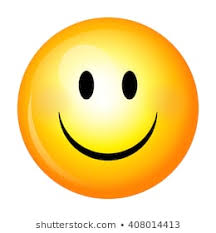 Megoldás
Tájékozódás térben és időben (0-2 pont)
T Rögzíti, hogy a kereszténység a IV. századra a Római Birodalom egész területén elterjedt, és említi a milánói ediktum kiadásának évét (Kr. u. 313).
Kommunikáció, szaknyelv alkalmazása (0-4 pont)
K1 Szakszerűen használja a következő általános és konkrét történelmi fogalmakat: vallás, egyház, rendelet, keresztényüldözés, zsinat, államvallás stb. 
K2 A kifejtés mondatokból áll, és a szöveg logikusan felépített. A válasz nem tartalmaz súlyos nyelvhelyességi vagy helyesírási hibát.
Forráshasználat (0-3 pont)
F Rögzíti, hogy Constantinus (Nagy Konstantin) 313-ban rendeletben tette lehetővé a keresztényeknek a szabad vallásgyakorlást, és megállapítja, hogy a császár álláspontjában szerepet játszhatott, hogy eddigre a birodalom lakosságának mintegy 10%-a keresztény volt / a kereszténység elterjedt a birodalomban, vagy az üldözésekkel nem lehetett megtörni a kereszténységet vagy a kereszténységben támaszt látott saját hatalmának megerősítésében
Eseményeket alakító tényezők feltárása I. (0-3 pont)
E1 Rögzíti, hogy a kereszténységnek a Római Birodalom első évszázadaiban/a IV. század legelején szembe kellett néznie az üldözéssel, és megállapítja, hogy mindennek ellenére a keresztények száma folyamatosan növekedett; vagy megnevezi ennek valamely okát (pl. császárkultusz megtagadása) vagy megállapítja az üldözés valamely jellegzetességét (polgárjog elvesztése, kínzások, vértanúság);
Eseményeket alakító tényezők feltárása II. (0-3 pont)
E2 Rögzíti, hogy a IV. század végén a kereszténység államvallás lett (Nagy Theodosius), és megállapítja, hogy ezzel párhuzamosan betiltották a pogány kultuszokat (pl. olimpia) vagy ekkor (az I. konstantinápolyi zsinaton erősítették meg a 325-ben kiadott hitvallást, amelyet a birodalom polgárainak követnie kellett vagy a zsidó vallást megtűrték
Feladatmegértés (0-2)
Feladatmegértés (0-2)A vizsgázó a kereszténység és a Római Birodalom IV. századi viszonyának bemutatására, ill. elemzésére összpontosít. A válasz a források felhasználásával lényegi összefüggésekre utal (a kereszténység helyzetében bekövetkező változásokat összefüggésbe hozza a római állam magatartásának változásával).

Formalitás!!! 5-9 F+E pont2 pont
		1-4 F+E pont1 pont
		0F+E pont0 pont az egész feladatra